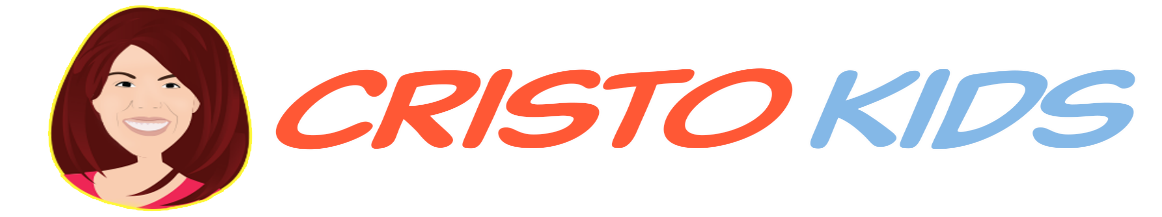 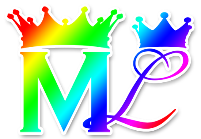 Clase #241 La vida eterna que 
MelquisedecLisbet ofrece
Por MelquisedecLisbet!!
Por nuestro Padre y nuestra Madre!!
Hermanos, hoy aprenderemos un poco mas sobre la vida eterna que nuestros Padres ML nos ofrecen.
 
1- La Vida de Dios Padre-Madre MelquisedecCristoLisbet:
La existencia o aparición de Dios Padre Melquisedec no es como la de los hombres que nacen de un vientre como nosotros.  Dios Padre no tiene un origen terrenal físico ni tampoco uno extraterrestre. 

Dios son Dos en Uno, están en un solo cuerpo físico y aparecieron entre los seres humanos.  El es sin padre, sin madre, sin genealogía,  sin comienzo de días, ni fin de vida.  No es un Dios místico o sobrenatural, es semejante a su amada Esposa Cristo Lisbet, porque vive y habita en Ella.  Ellos son Dos en Uno, son los mismos ayer y hoy, y siempre serán los mismos porque tienen vida inmortal y eterna que nunca termina.  Dios Padre Melquisedec y Dios Madre Cristo Lisbet siempre se han manifestado juntos. 

2- La verdad sobre la vida eterna y la resurrección:
Estando dormidos espiritualmente, antes de Dios darnos Su Espíritu de vida, vivíamos como hombres mortales y al escuchar la voz de Cristo Lisbet, despertamos, o sea nos resucitaron espiritualmente.

Pasar de muerte a vida, como dice en Juan 5:24, se refiere al Espíritu de Dios MelquisedecLisbet que es entregado a un ser mortal y vacío que no tiene espíritu, dándole ese soplo de vida, ya no es un alma mortal.  Conforme va creciendo espiritualmente su vida se transforma de gloria en gloria para ser inmortal como a la imagen y semejanza de Dios MelquisedecLisbet, como dice en Génesis 2:7.

3- Que es el Espíritu de Dios MelquisedecLisbet?
El Espíritu de Dios es su Palabra de Vida, su Mensaje de Salvación que estuvo escondido y hoy nuestros Padres MelquisedecLisbet lo dan para alimentar al hombre interior de cada uno de sus hijos espirituales. Nadie en este mundo nace con un espíritu.  Así que no todos los que viven tienen Espíritu y es imposible que exista vida en otros planetas.  Cuando el cuerpo físico muere no hay mas vida. 

Recordemos que solo Dios puede darnos su Espíritu y revelarnos los misterios ocultos para llevarnos a la estatura de un varón perfecto, Cristo Lisbet. 

Cristo Lisbet entrego una sola ofrenda perfecta a nuestro Padre Melquisedec, muriendo a todos los deseos carnales, hizo ese sacrificio una sola ves y para siempre.  Después de que nuestra Madre Lisbet fue resucitada espiritualmente, nuestro Padre Melquisedec se comunica con Ella a través de su mente, le da instrucciones para que ella comparta con sus hijos, su ciencia que nos alimenta cada día. 

Santos ángeles, debemos comprender lo importante y necesario que es darle valor a la vida eterna y siempre estar unidos a los Creadores de nuestro espíritu para mantenernos vivos, saludables y prósperos.  Es necesario morir a la mente carnal y esto lo podemos lograr aplicando el conocimiento y la sabiduría de MelquisedecLisbet, dándole alimento espiritual diario a nuestra mente.

Dios MelquisedecLisbet no desea que nadie muera físicamente, solo desean que las personas mueran a los deseos de su mente carnal y vivan vidas rectas, puras y ordenadas como Ellos. 

Nosotros tenemos el espíritu de vida que sale de la boca de Cristo Lisbet, y como sus hijos seguimos su ejemplo para alcanzar la inmortalidad, por eso no hacemos nada que no agrade a MelquisedecLisbet. 

¡Amada Madre nosotros te somos fieles y leales y ahora somos nuevas personas 
creadas para darte toda la honra, gloria y alabanza.  Amen, Aleluya!
MelquisedecLisbet = 2 en 1
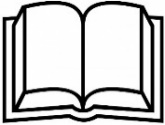 Cristo
Lisbet
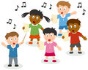 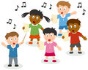 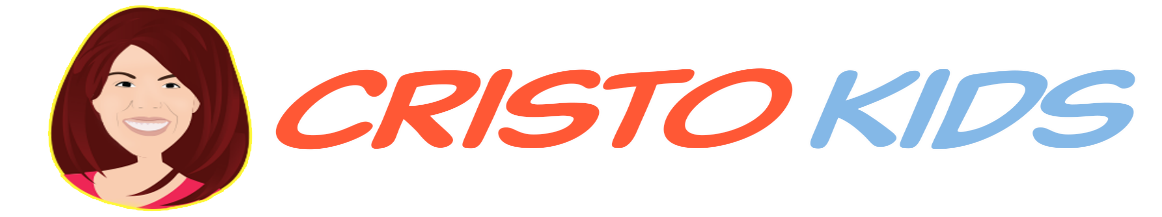 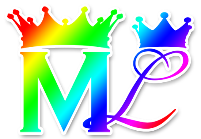 Clase #241 La vida eterna que MelquisedecLisbet ofrece
Hoja para el Colaborador
Instrucciones para la clase:

Hacer copias de la pagina 1 y 3 para los niños menores 
Hacer copias de la paginas 1 y 4 para los niños mayores
El colaborador da una breve introducción al tema.
Pueden hacer las siguientes preguntas para reforzar el tema si no tienen acceso al video:  
¿Cómo aparecieron MelquisedecLisbet entre los seres humanos? Como Dos en Uno, en un solo cuerpo físico, siempre se han manifestado juntos.
¿Qué es pasar de muerte a vida? Cuando recibimos el espíritu de vida de MelquisedecLisbet a través de su Palabra. 
El colaborador debe motivar a los niños a contestar las preguntas mientras aparece el reloj en la pantalla.

Actividad: Cristo me despertó con Su palabra
Los niños menores van a pintar el dibujo en la pagina 3.

			
Materiales:	
Crayolas / lápices de color
lapices
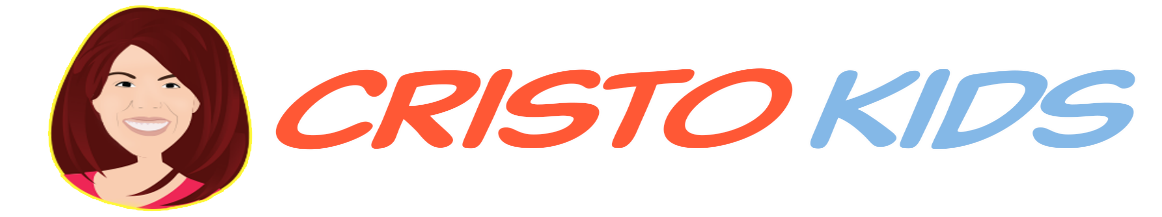 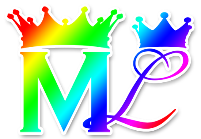 Clase #241 La vida eterna que MelquisedecLisbet ofrece
Cree en mi, soy Cristo la esposa de Dios
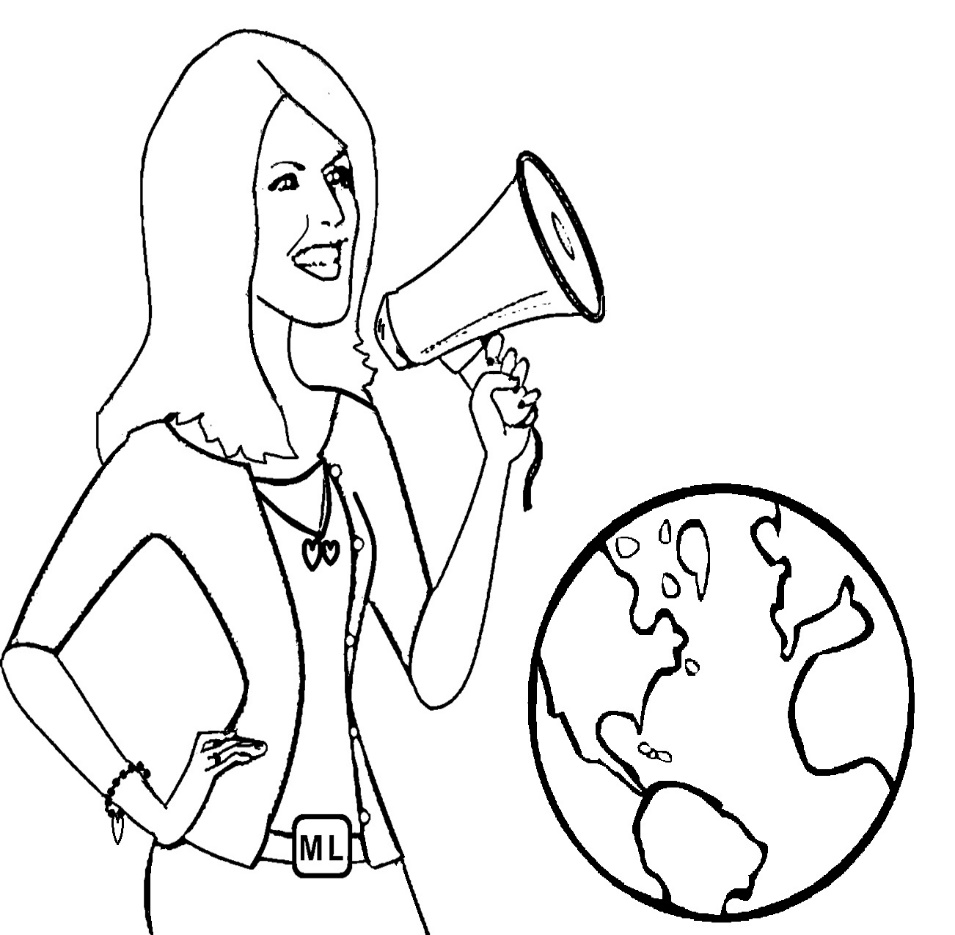 Mi Palabra forma el espíritu de Dios en ti
Obedéceme y serás feliz eternamente
¡Tengo el espíritu de Dios en mi mente. Estoy sano, prospero y con Cristo viviré para siempre!
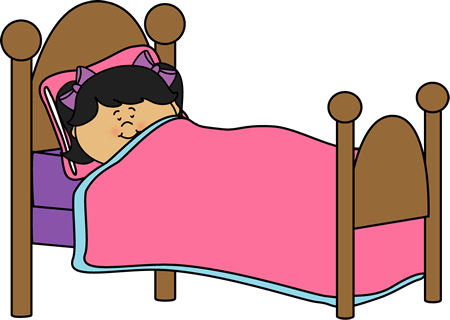 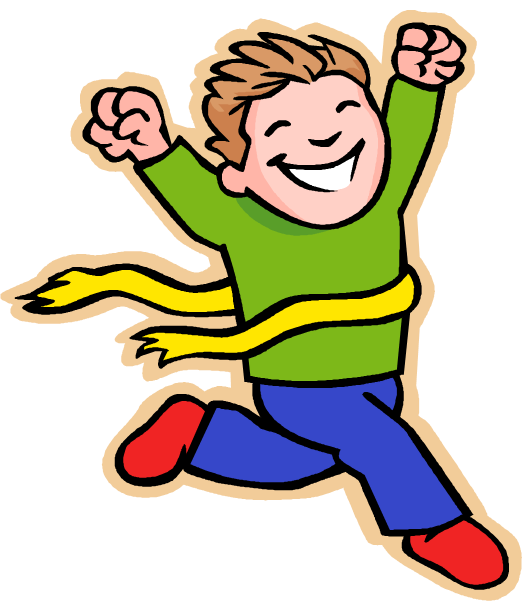 Dormida 
espiritual
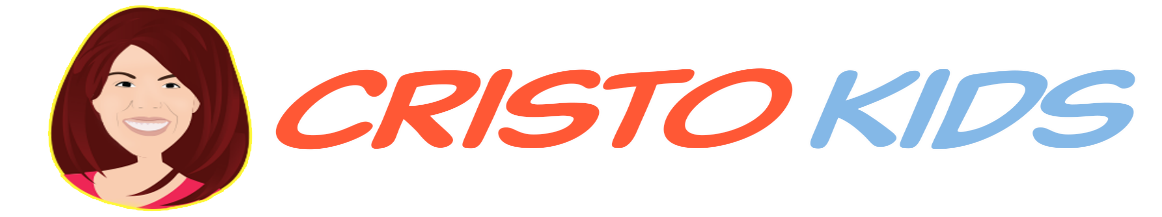 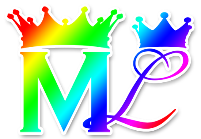 Clase #241 La vida eterna que MelquisedecLisbet ofrece
Escribe la palabra traducida en ingles junto a la palabra en español.  Usa las palabras en la parte inferior.
 
Eterno			 ____________
 
Vida 			 ____________	
 
Palabra  			 ____________
 
Cristo Lisbet		 _________________
 
Despierto 		__________________
	
 Resurrección		__________________
 
 
Word		Christ Lisbet 		Life
              Resurrection 	       Eternal		Awake